2024-06-13
Możliwości finansowania inwestycji w ramach działania 10.14 Infrastruktura kształcenia zawodowegooraz procedura oceny wniosku o dofinansowanie
2024-06-13
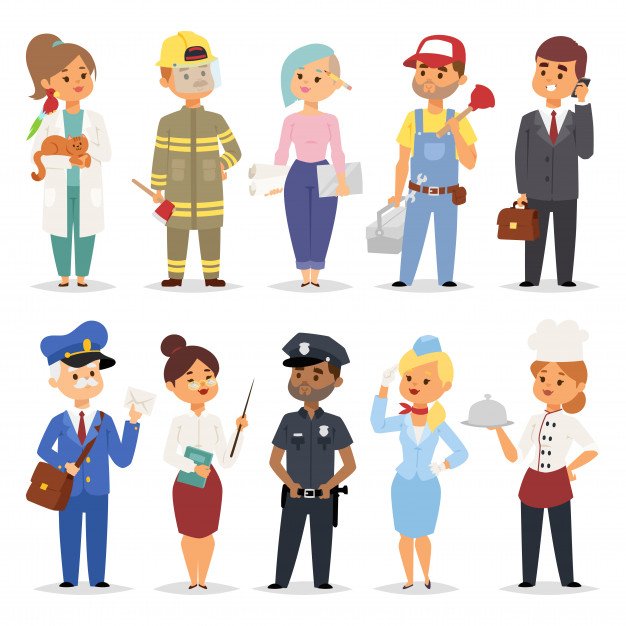 Zawodowcy na Śląsku
Plan prezentacji:
Ogłoszony konkurs – podstawowe informacje
Metodyka i proces oceny
System LSI2021
Ogłoszony nabór  - podstawowe informacje
FESL.10.14-IZ.01-112/24  
FESL.10.14-IZ.01-113/24 

Źródło finansowania: Fundusz Sprawiedliwej Transformacji
Typ projektu:
Przebudowa, budowa, remont sal do praktycznej nauki zawodu wraz z zapewnieniem wyposażenia oraz dostosowaniem infrastruktury do kształcenia włączającego uczniów.
W ramach działania wsparcie skierowane jest do szkół ponadpodstawowych (szkół branżowych I stopnia, szkół branżowych II stopnia, techników) z wyłączeniem szkół dla osób dorosłych. Dopuszcza się wsparcie placówek kształcenia ustawicznego, w których prowadzona jest praktyczna nauka zawodu dla uczniów ww. szkół ponadpodstawowych.
W ramach działania 10.14
Interwencja w zakresie wsparcia szkolnictwa zawodowego będzie bazować na wykorzystaniu obecnej infrastruktury. Budowa nowych  obiektów budowlanych będzie możliwa do realizacji, jedynie w przypadku udokumentowanego braku możliwości zaadaptowania istniejących obiektów.
Metodyka kryteriów oceny projektów
Metodyka kryteriów oceny projektów
Kryteria formalne (0/1)
Ogólne
Specyficzne
Metodyka kryteriów oceny projektów
Kryteria merytoryczne
Obligatoryjne (0/1)
Punktowe
(Premiujące)
Ogólne
Specyficzne
Specyficzne
Ogólne
Kryteria formalne ogólne:
Zgodność projektu z zasadą równości szans i niedyskryminacji, w tym dostępności dla osób z niepełnosprawnościami

Obowiązujący w poprzedniej perspektywie 
standard edukacyjny ze Standardu dostępności 
dla polityki 2014-2020 został 
w perspektywie 2021-2027 zastąpiony 
Modelem dostępnej szkoły
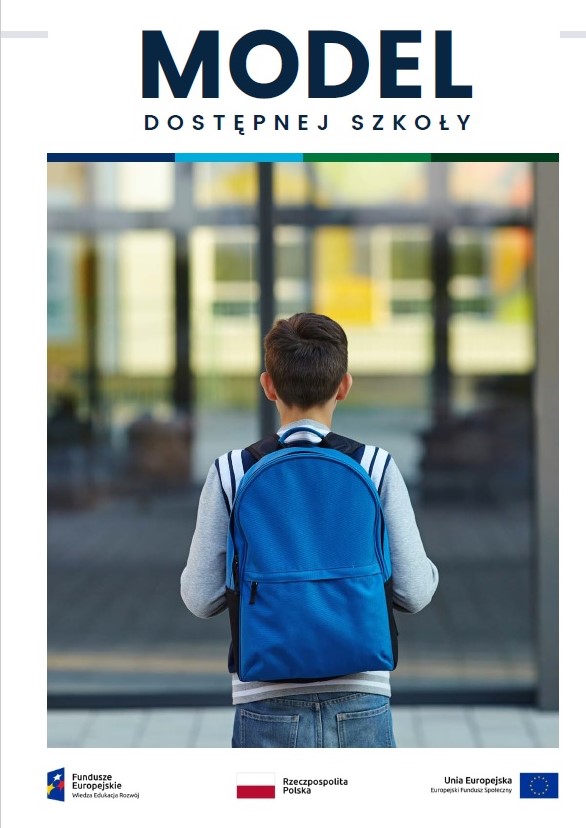 11
Kryteria formalne specyficzne:
Lokalizacja projektu na obszarach wdrażania Funduszu na rzecz Sprawiedliwej Transformacji;

Brak wsparcia dla instytucji prowadzących edukację specjalną w ramach FESL 2021-2027

Zgodność projektu z Rozporządzeniem 2021/1056 oraz Terytorialnym Planem Sprawiedliwej Transformacji
12
Kryteria merytoryczne specyficzne:
Zgodność przedmiotu projektu z inteligentnymi bądź z regionalnymi specjalizacjami lub z potrzebami rynku pracy
Edukacja włączająca
Nowa infrastruktura
Przygotowanie infrastruktury i wyposażenia kształcenia zawodowego pod kątem zgodności zawodów występujących w projekcie z inteligentnymi specjalizacjami, regionalnymi specjalizacjami, bądź z potrzebami rynku pracy
Adekwatność projektu do zapotrzebowania na dane zawody na rynku pracy
Interdyscyplinarne wykorzystanie laboratoriów, sal do praktycznej nauki zawodów
Powiązanie wspieranych w ramach projektu kierunków kształcenia z inteligentnymi bądź z regionalnymi specjalizacjami
Komplementarność z projektem/projektami finansowanymi z EFS+ lub działaniami, których cele są zgodne z celami EFS+
13
Kryteria rozstrzygające
Stosowane w ramach trybu konkurencyjnego w przypadku, gdy na liście rankingowej projektów dwie lub więcej inwestycji uzyskały taką samą liczbę punktów.
W przypadku uzyskania przez dwa lub więcej projektów takiej samej sumy punktów podczas oceny merytorycznej, o miejscu na liście rankingowej będzie decydować ilość punktów uzyskana w kryterium oznaczonym jako rozstrzygające.
Kryteria wybrane jako rozstrzygające są oznaczone w zestawie kryteriów.
Kryterium rozstrzygające dla działania 10.14 to: ”Adekwatność projektu do zapotrzebowania na dane zawody na rynku pracy"
Model dostępnej szkoły
W ramach Modelu dostępnej szkoły na poziomie podstawowym beneficjentów działania 10.14 Infrastruktura kształcenia zawodowego obowiązują następujące elementy:​
obszar architektoniczny dostępności budynku głównego  (trasa dojścia osoby korzystającej z budynku od wejścia aż do sali do praktycznej nauki zawodu);
obszar techniczny ciągów komunikacyjnych, bezpieczeństwa przeciwpożarowego i ewakuacji, innych elementów przedmiotu projektu, np. gabinetu psychologa/ pedagoga, przestrzeni wyciszenia itd. ( jeśli występuje w projekcie).​
15
Jak potwierdzić informacje wynikające z kryteriów:
rozeznanie rynku pracy przez wnioskodawcę wystarczy potwierdzić we wniosku aplikacyjnym, w treści pola odpowiadającego za realizację kryteriów;
wynikanie z zapotrzebowania na dany zawód na podstawie diagnoz WUP/PUP, potwierdzamy we wniosku aplikacyjnym wskazując aktualny barometr zawodów WUP lub zaświadczenie z PUP na lokalne zapotrzebowanie;
inwestycje odpowiadające na zapotrzebowanie pracodawców ( kierunki zamawiane), potwierdzamy porozumieniem lub podobnym dokumentem zaświadczającym o zainteresowaniu właściwych pracodawców na dany zawód załączonym do WOD;
rzeczywistą podjętą współpracę z danym pracodawcą w ramach praktyk lub innej współpracy z uczniami, przyjemniej jednego zawodu występującego w projekcie, potwierdzamy umową z przedmiotowym pracodawcą załączoną do WOD.
16
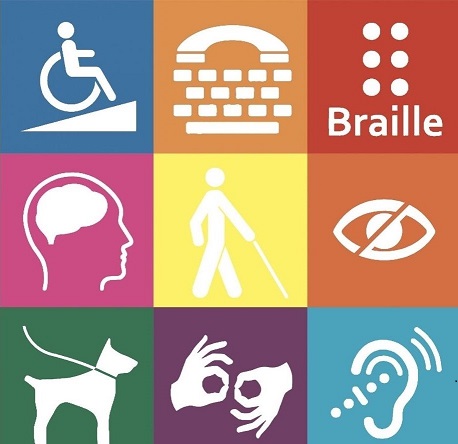 Edukacja włączająca obowiązkowym elementem każdego projektu
Włączenie infrastrukturalne, np. poprzez:
gabinet psychologa/ pedagoga wraz z niezbędnym wyposażeniem;​
kabina/ pokój wyciszeń wraz z niezbędnym wyposażeniem;​
sprzęt lub oprogramowanie do wsparcia nauki dla osób szczególnie uzdolnionych lub zagrożonych wykluczeniem;
inne rozwiązania mające na celu włączenia osób wykluczonych.
Kwalifikowalność wydatków:
Do oceny kwalifikowalności wydatków zastosowanie mają zasady określone w Wytycznych dotyczących kwalifikowalności wydatków na lata 2021-2027 oraz w Przewodniku dla beneficjentów FE SL 2021-2027.
Szczegółowe informacje dla działania 10.14 znajdują się w  podrozdziale 8.3 Przewodnika dla beneficjentów FE SL 2021-2027.
2023-07-25
W ramach działania 10.14 kwalifikowalne są:- wydatki bezpośrednie min. przygotowanie projektu, wydatki związane z pracami budowlanymi;
- wydatki pośrednie w wysokości 7% kosztów kwalifikowalnych bezpośrednich, z zastrzeżeniem uregulowań dotyczących pomocy publicznej/pomocy de minimis.
Wniosek o dofinansowanie w Systemie LSI2021 - funkcjonowanie systemu i proces oceny
https://lsi2021.slaskie.pl https://funduszeue.slaskie.pl/dokument/regulamin_uzytkownika_lsi_2021 https://funduszeue.slaskie.pl/czytaj/tworzenie_profilu_lsi_2021email: edukacja_fr@slaskie.pl
LSI2021 – podstawowe informacje i sposób komunikacji
Brak podpisu wniosku na etapie oceny;
Brak „warunków formalnych”;
Wniosek składany tylko w LSI2021 (koniec z przesyłaniem wniosku w ePUAP);
Komunikacja ION z wnioskodawcą (np. wezwania do uzupełnienia wraz z uwagami) za pośrednictwem LSI2021;
W ePUAP korespondencja dot. kluczowych etapów oceny – informacja o negatywnej ocenie formalnej, informacja o wyborze do dofinansowania;
UWAGA! Inny sposób liczenia terminu na uzupełnienie wniosku – liczony od dnia następującego po przekazaniu wezwania do uzupełnienia;
W ePUAP – korespondencja dot. przedłużenie terminu na złożenie uzupełnionego wniosku.
22
Powiązanie Profilu z kontami użytkowników
23
Lista projektów – różne statusy dla wniosku i projektu
24
Edycja i panel z polami wniosku
25
Pole A.4 „pomoc publiczna” i specyfika edycji wniosku
26
Część B.7 Kryteria wyboru
27
Część G. Wskaźniki projektu
28
Część H. Załączniki do wniosku
29
Część I. Oświadczenia
30
PODSUMOWANIE: walidacje, podgląd PDF i złożenie wniosku
31
Kod QR do ankiety ewaluacyjnej
32
DZIĘKUJEMY ZA UWAGĘPracownicy referatu oceny projektówDepartament Europejskiego Funduszu Rozwoju RegionalnegoUrząd Marszałkowski Województwa Śląskiegoedukacja_fr@slaskie.pl Nr stacjonarny do biura: 32 77 40 634Małgorzata Kolarczyk-Niezgoda: 32 77 44 304 Urszula Mikoś: 32 77 44 306Bożena Ginter: 32 77 44 230
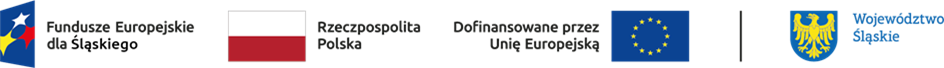